Web Hoster Sales & Marketing Kit
Web Hoster Sales Kit v1.0
What is it?
A set of easily customizable collateral
Why?
Provides knowledge from a business perspective and a technical perspective
Helps sales people articulate Windows based hosting solutions 
Helps marketing people build better materials and campaigns
Sales FAQ
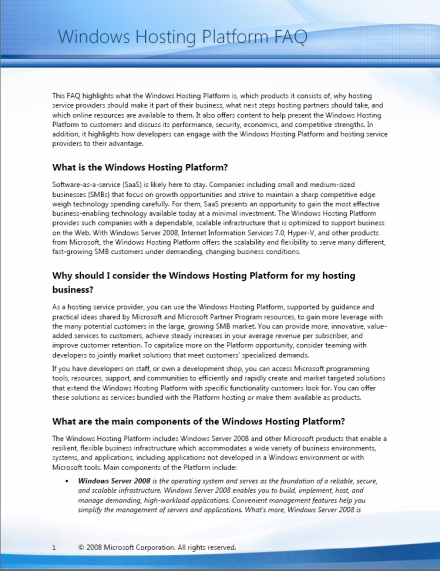 A concise, point by point reference to position Windows Hosting 
Platform against the competition
Telesales Script
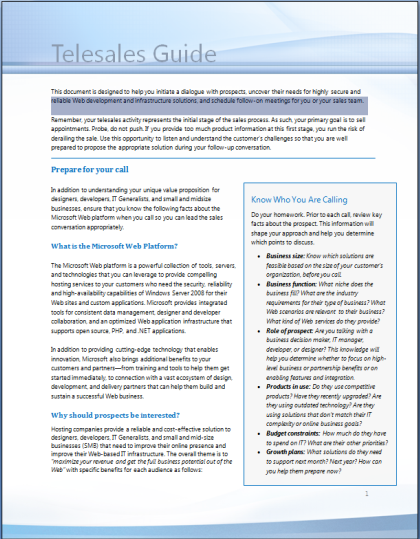 A telesales script template to help position, sell, and overcome objections in sales conversations
Customizable Sales Deck
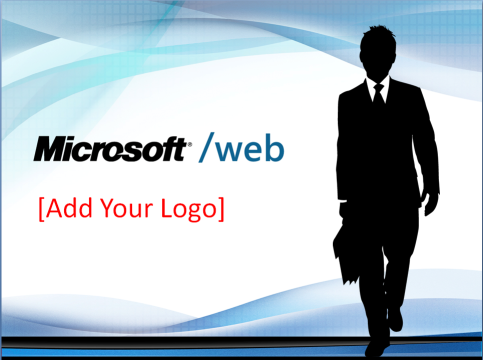 A persuasive set of slides for you to talk to SMBs 
as well as Web developers and designers about your offerings
Customizable Brochure
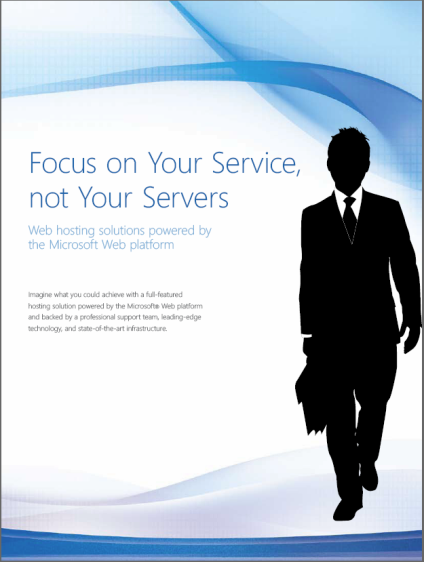 A four-page, color document to be used as a handout at a trade show, a leave-behind with customers after a sales call, or as a follow-up to a telesales call
Messaging Framework
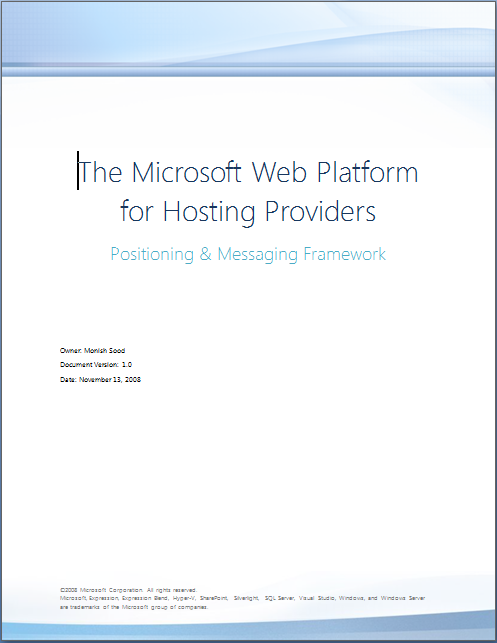 A framework that provides key messages to use in marketing materials that communicate the value of hosting services
Customizable Email Templates
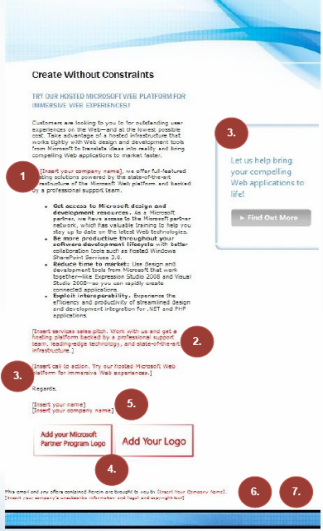 A set of e-mails that you can customize to create compelling outbound communications to drive demand using special offers and promotions
Banner Ads
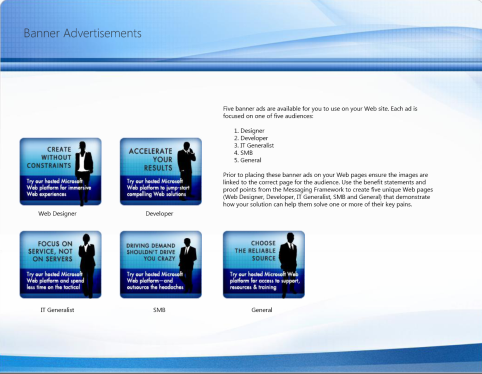 A set of static banner ads that you can use on your Web site, in customer communications, e-mail signatures, and campaigns
Training Resource Guide
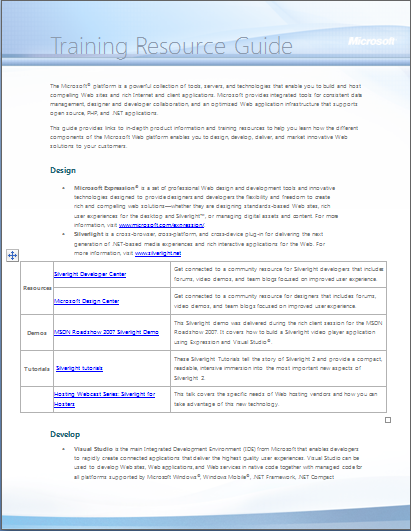 A list of online training resources, demos, tutorials, and product information to help you get the technical depth you need to build and sell hosting solutions
Sales Kit Guidance
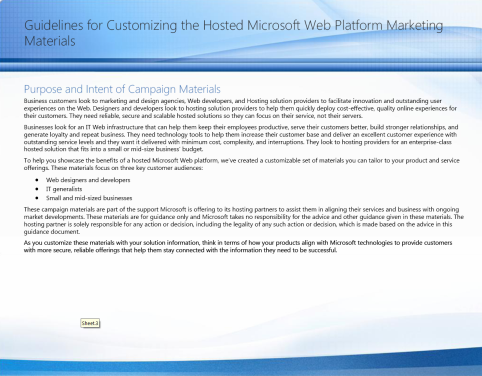 An outline of the set of materials available in the kit along with practical guidance on customizing and using the materials
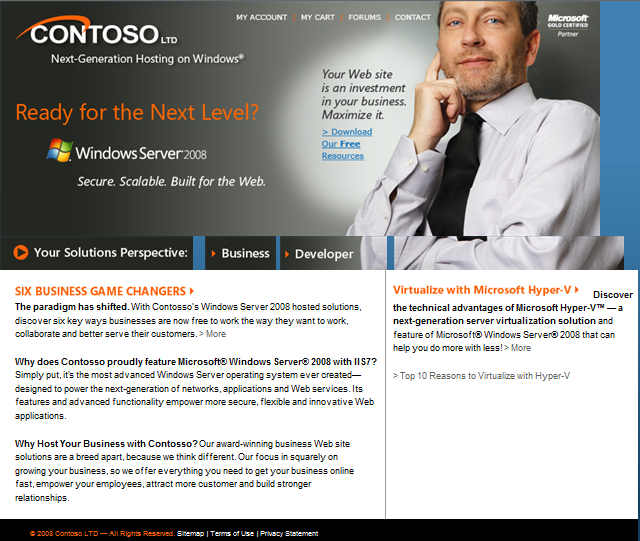 Windows Server 2008 Marketing Site
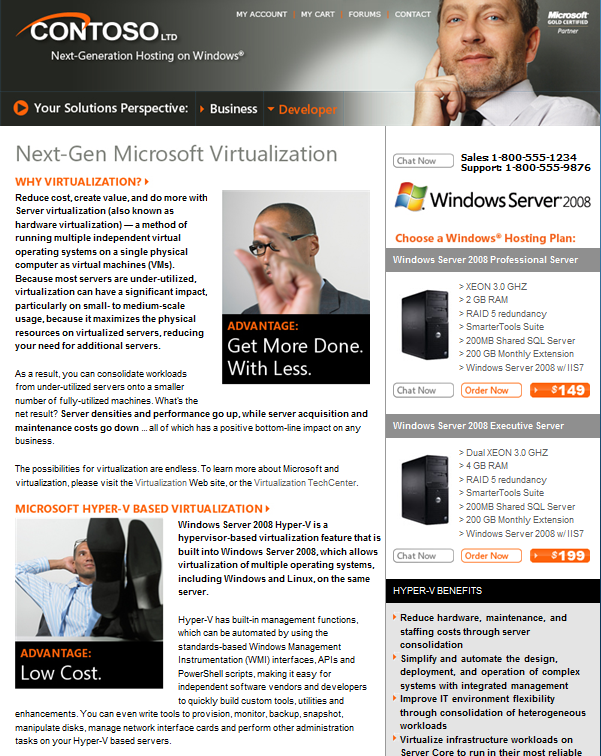 Hyper-V Marketing Web Site
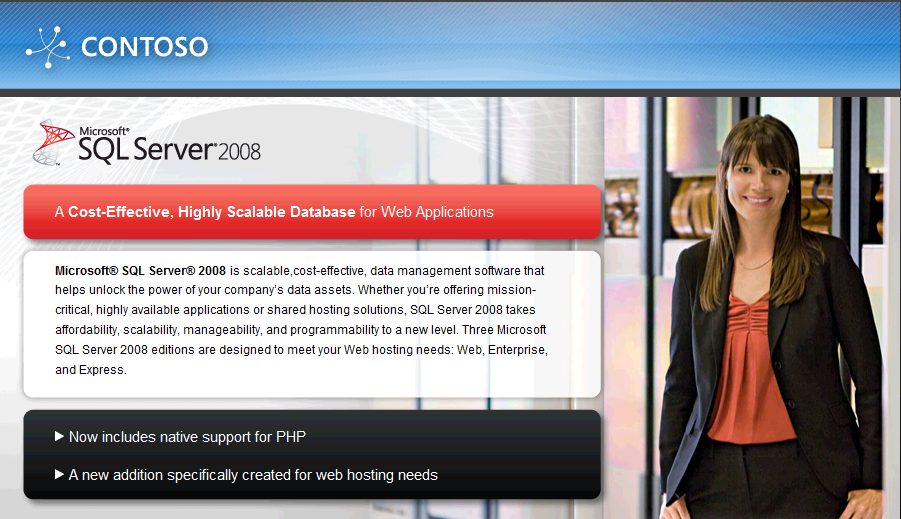 SQL08 Marketing Web Site
Materials mentioned in this module are posted on the Microsoft Partner Portal